ВОСПИТАТЕЛЬНАЯ РАБОТА ПО СОЦИАЛЬНОЙ АДАПТАЦИИ с ОВЗ:
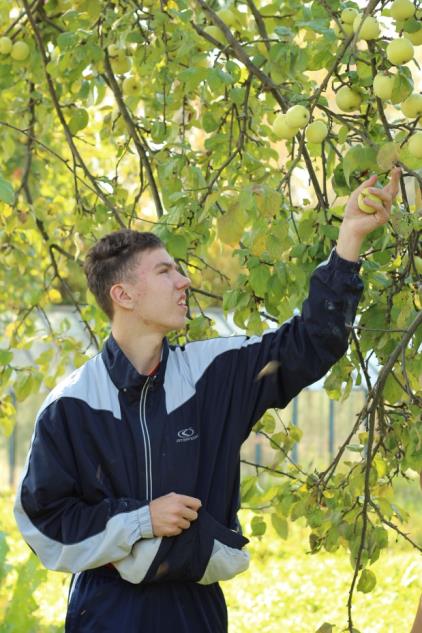 Трудовое воспитание, профориентация
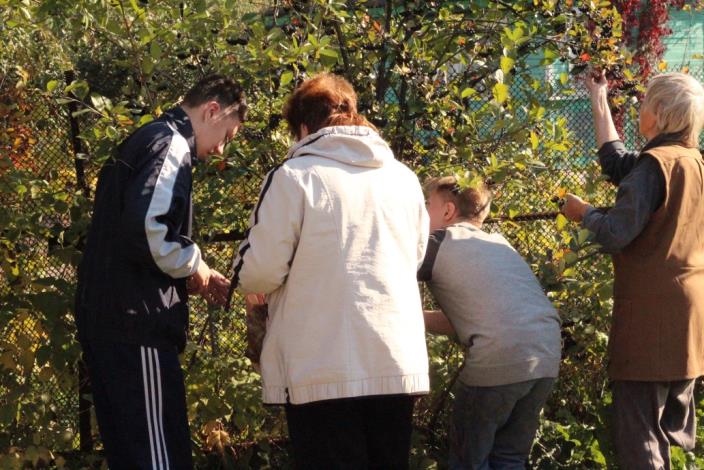 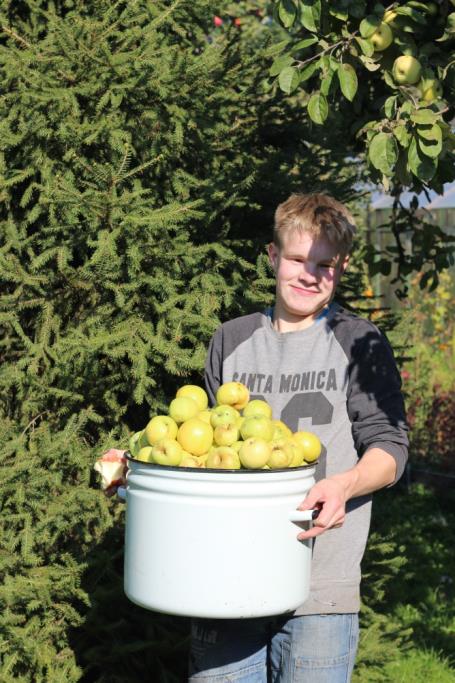 Сбор яблок в 
          Ленинградской области
ВОСПИТАТЕЛЬНАЯ РАБОТА ПО СОЦИАЛЬНОЙ АДАПТАЦИИ с ОВЗ:
Трудовое воспитание, профориентация
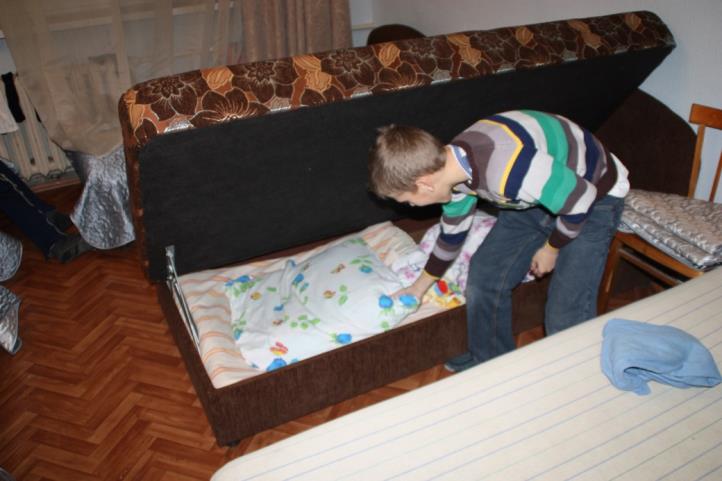 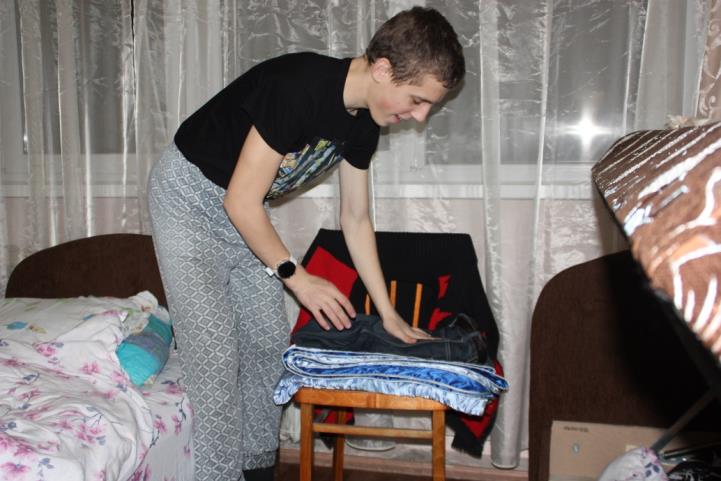 Операция «Наводим порядок»
ВОСПИТАТЕЛЬНАЯ РАБОТА ПО СОЦИАЛЬНОЙ АДАПТАЦИИ с ОВЗ:
Трудовое воспитание, профориентация
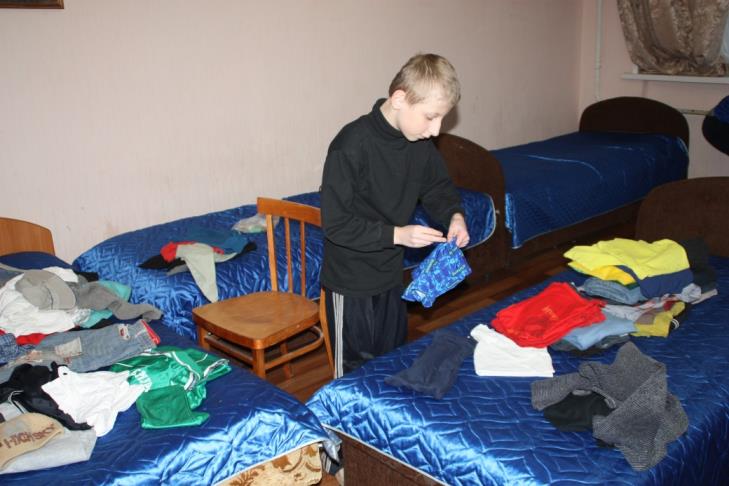 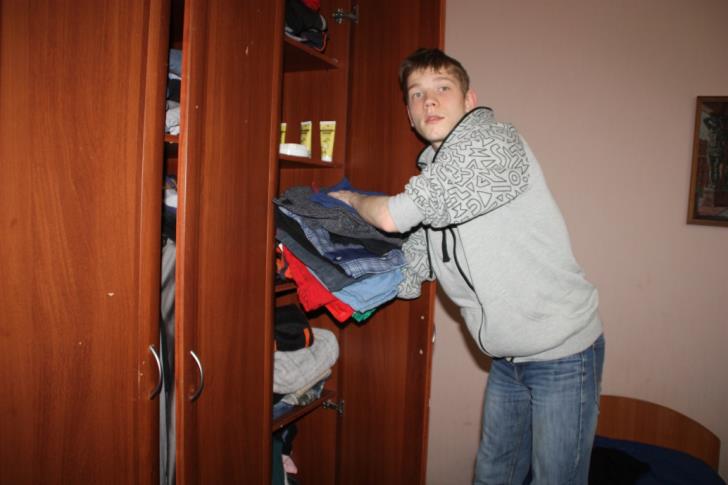 Операция «Наводим порядок»
ВОСПИТАТЕЛЬНАЯ РАБОТА ПО СОЦИАЛЬНОЙ АДАПТАЦИИ с ОВЗ:
Трудовое воспитание, профориентация
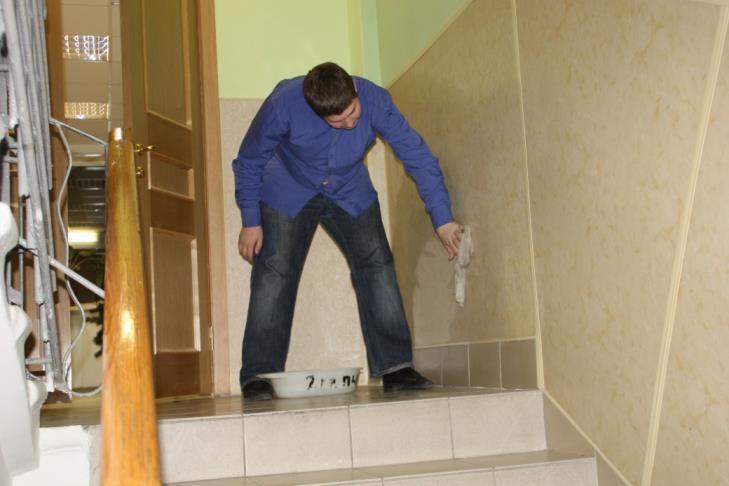 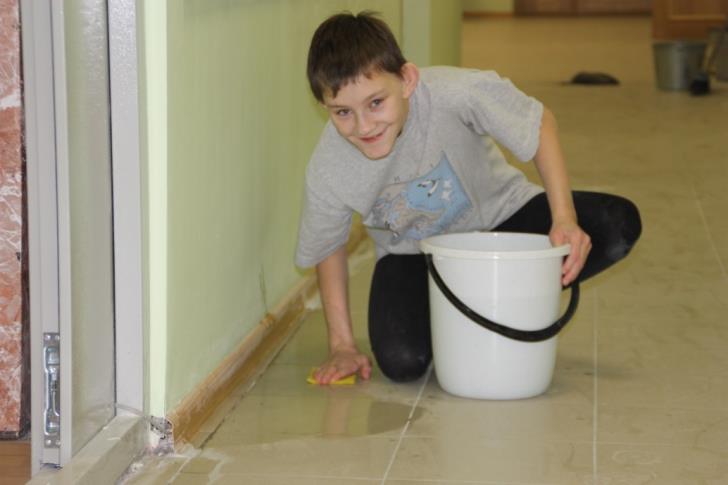 Генеральная уборка в школе
ВОСПИТАТЕЛЬНАЯ РАБОТА ПО СОЦИАЛЬНОЙ АДАПТАЦИИ с ОВЗ:
Трудовое воспитание, профориентация
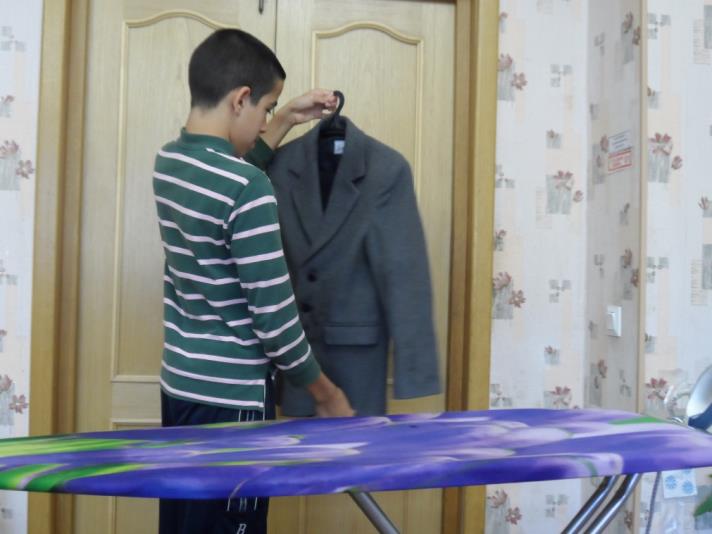 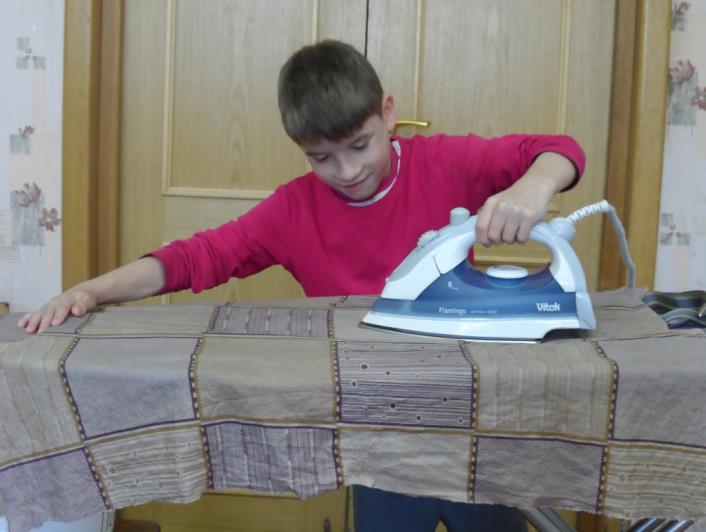 Подготовка школьной формы 
к учебной неделе
ВОСПИТАТЕЛЬНАЯ РАБОТА ПО СОЦИАЛЬНОЙ АДАПТАЦИИ с ОВЗ:
Трудовое воспитание, профориентация
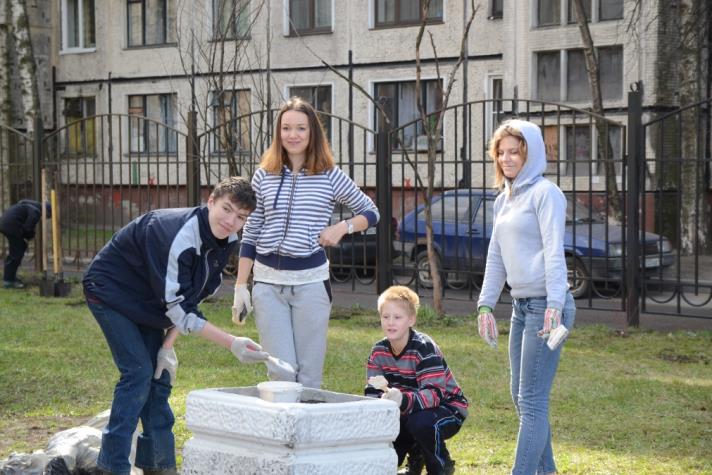 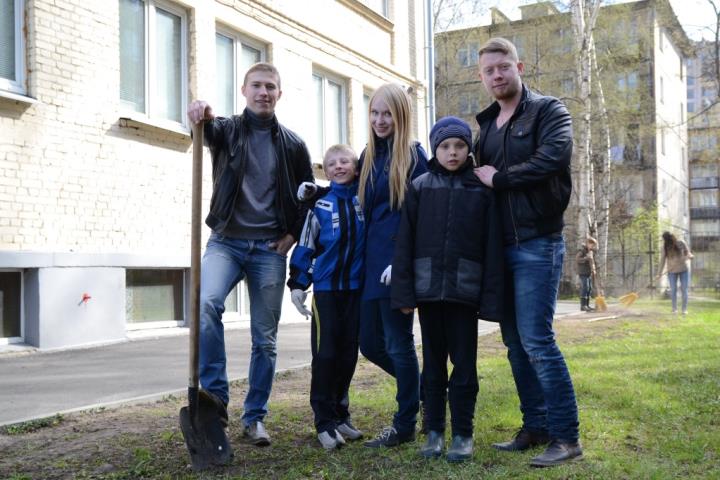 Весенний субботник со студентами из ПОЛИТЕХа
ВОСПИТАТЕЛЬНАЯ РАБОТА ПО СОЦИАЛЬНОЙ АДАПТАЦИИ с ОВЗ:
Трудовое воспитание, профориентация
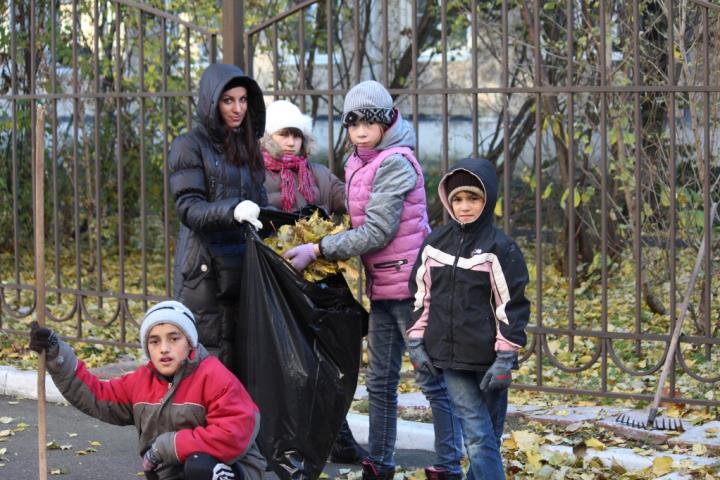 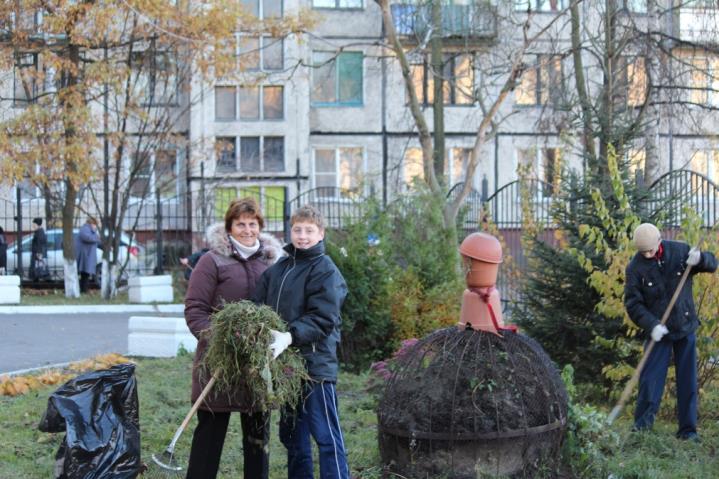 Традиционный осенний субботник
ВОСПИТАТЕЛЬНАЯ РАБОТА ПО СОЦИАЛЬНОЙ АДАПТАЦИИ с ОВЗ:
Трудовое воспитание, профориентация
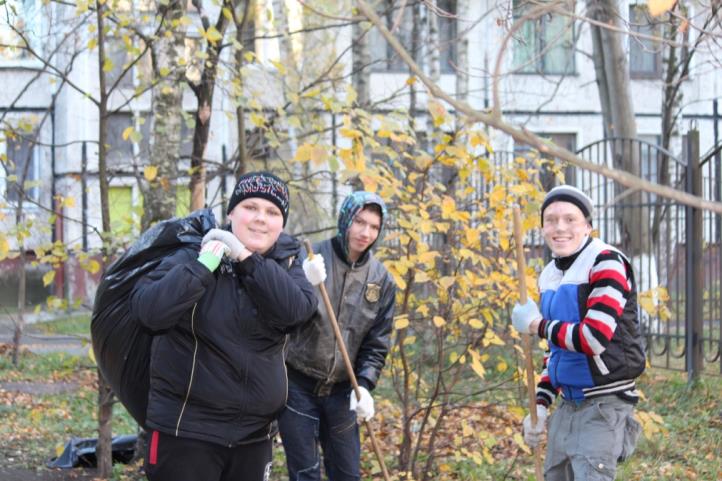 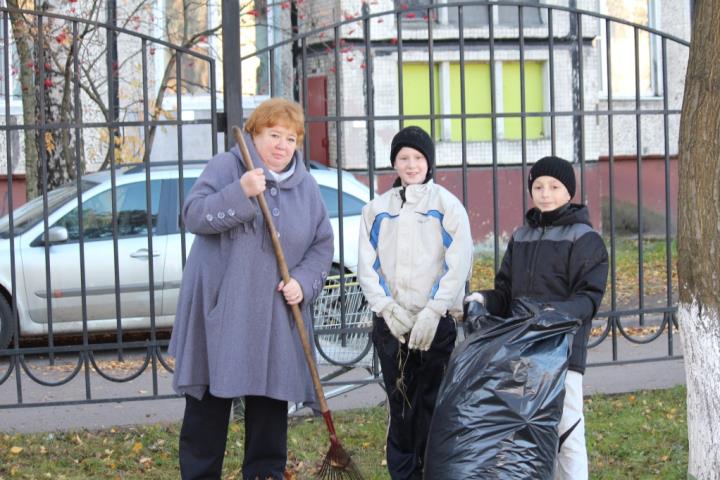 Традиционный осенний субботник
ВОСПИТАТЕЛЬНАЯ РАБОТА ПО СОЦИАЛЬНОЙ АДАПТАЦИИ с ОВЗ:
Трудовое воспитание, профориентация
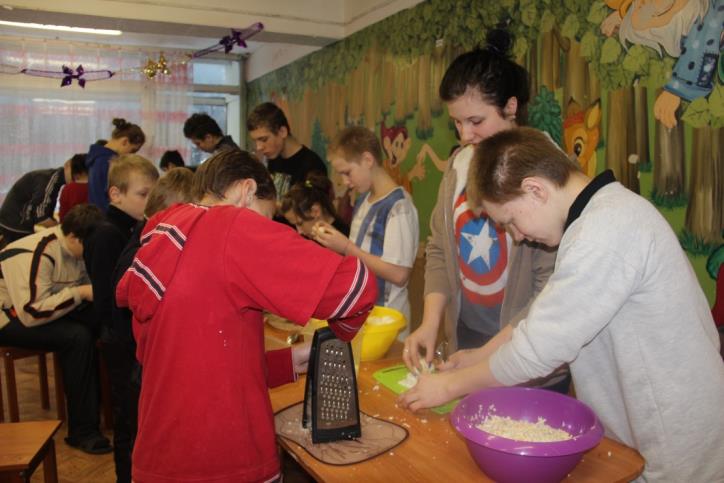 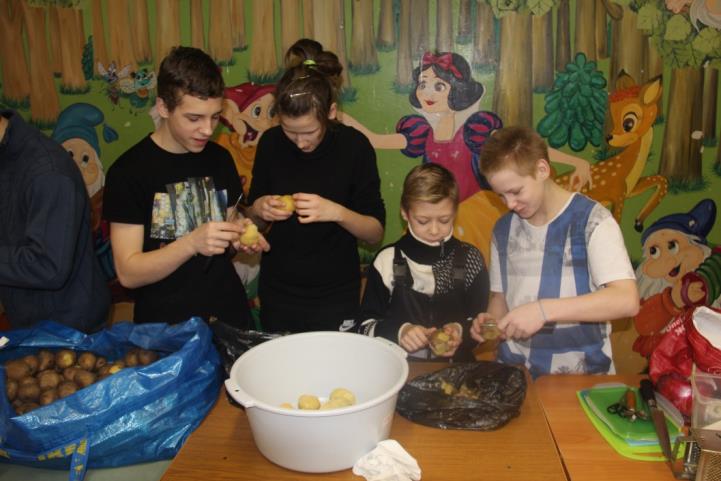 Подготовка к Новому году
ВОСПИТАТЕЛЬНАЯ РАБОТА ПО СОЦИАЛЬНОЙ АДАПТАЦИИ с ОВЗ:
Трудовое воспитание, профориентация
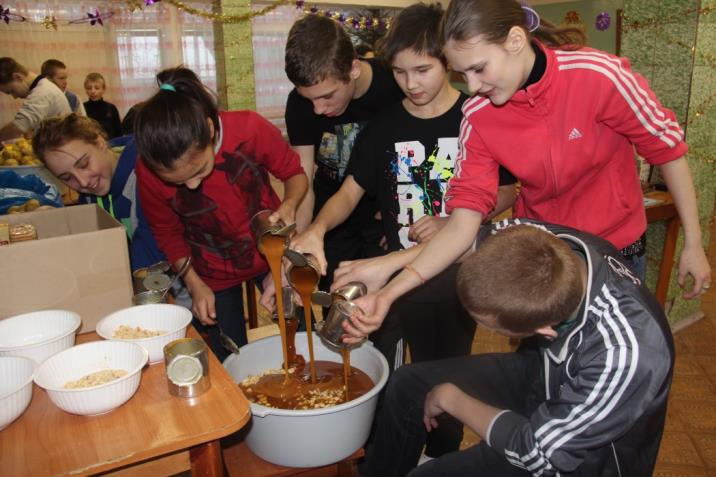 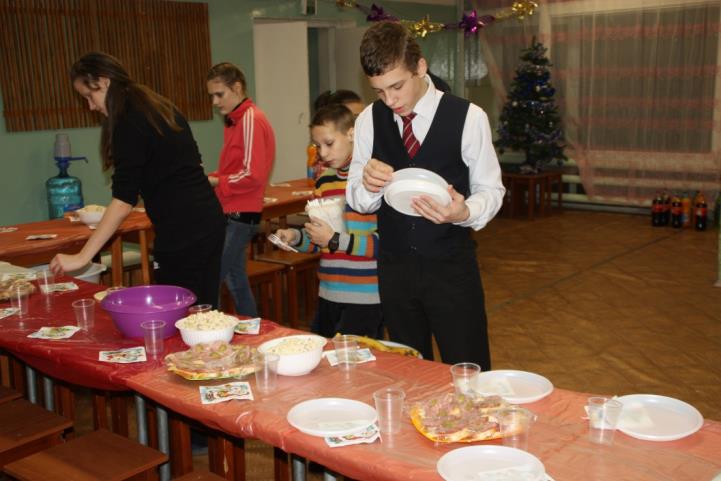 Подготовка к Новому году
ВОСПИТАТЕЛЬНАЯ РАБОТА ПО СОЦИАЛЬНОЙ АДАПТАЦИИ с ОВЗ:
Трудовое воспитание, профориентация
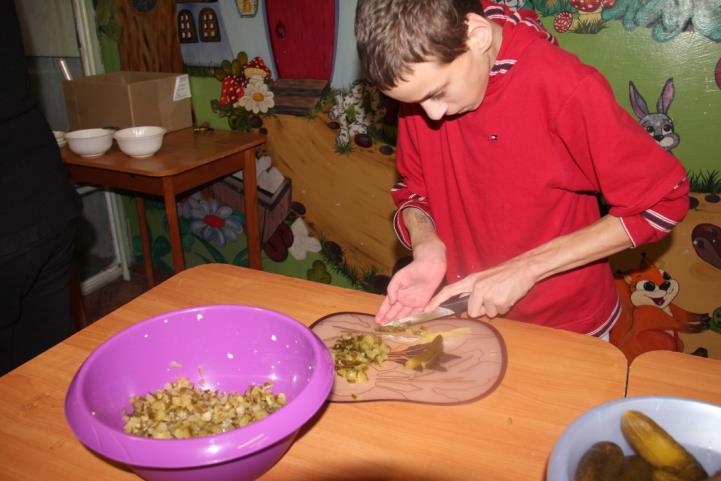 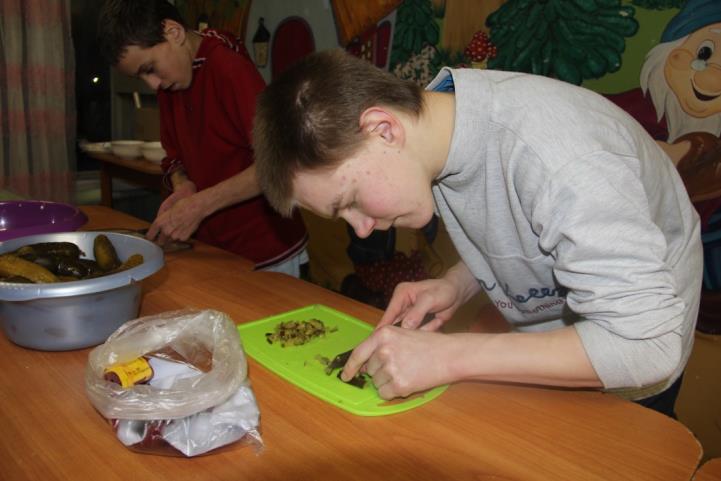 Подготовка к Новому году
ВОСПИТАТЕЛЬНАЯ РАБОТА ПО СОЦИАЛЬНОЙ АДАПТАЦИИ с ОВЗ:
Трудовое воспитание, профориентация
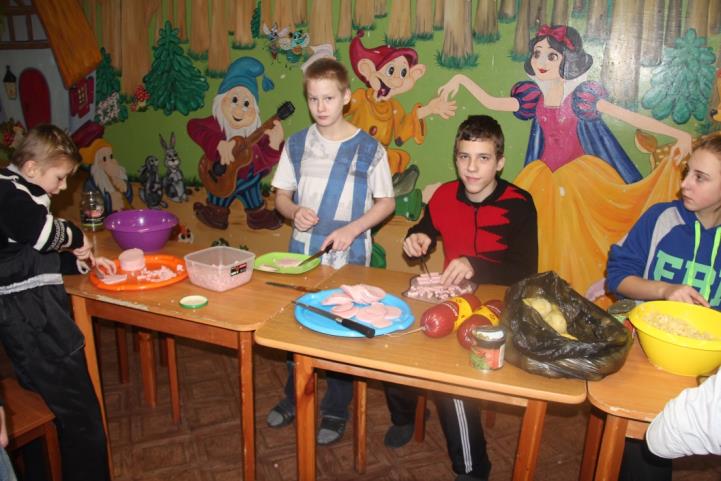 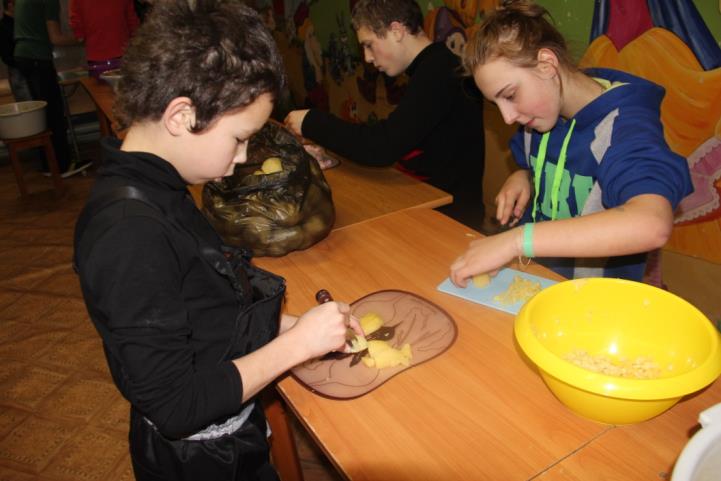 Подготовка к Новому году
ВОСПИТАТЕЛЬНАЯ РАБОТА ПО СОЦИАЛЬНОЙ АДАПТАЦИИ с ОВЗ:
Трудовое воспитание, профориентация
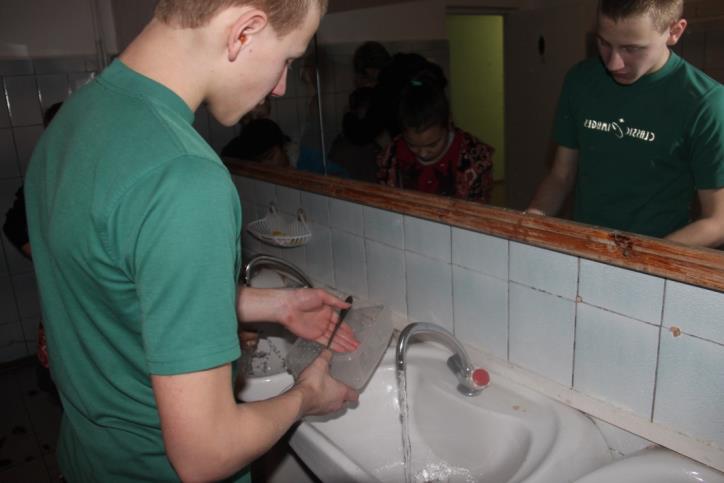 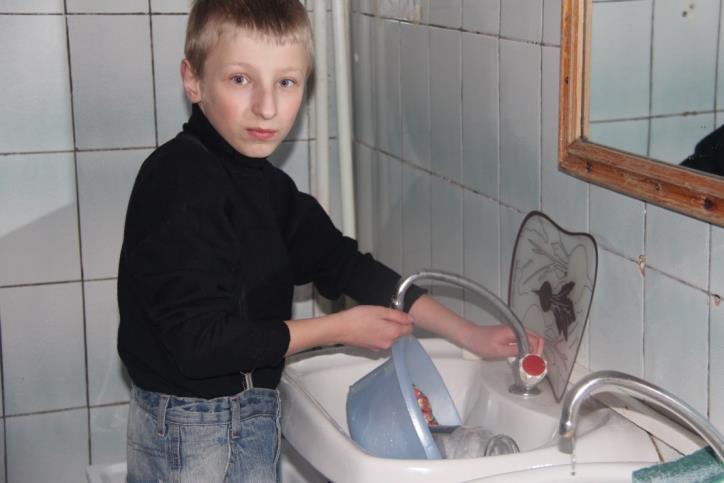 Подготовка к Новому году
ВОСПИТАТЕЛЬНАЯ РАБОТА ПО СОЦИАЛЬНОЙ АДАПТАЦИИ с ОВЗ:
Трудовое воспитание, профориентация
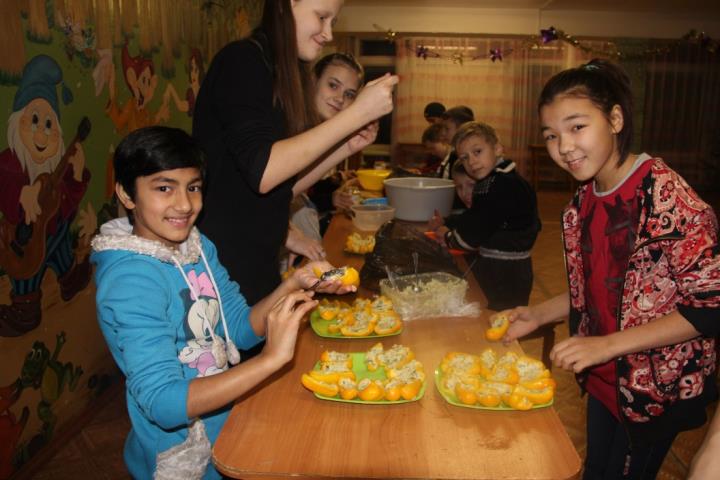 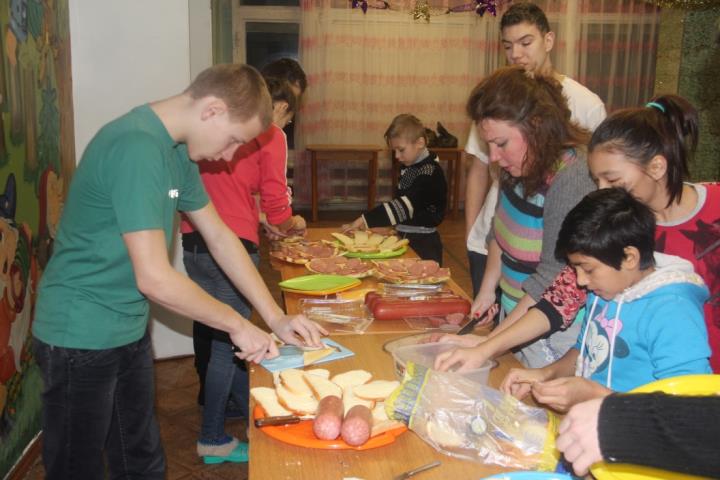 Подготовка к Новому году
ВОСПИТАТЕЛЬНАЯ РАБОТА ПО СОЦИАЛЬНОЙ АДАПТАЦИИ с ОВЗ:
Трудовое воспитание, профориентация
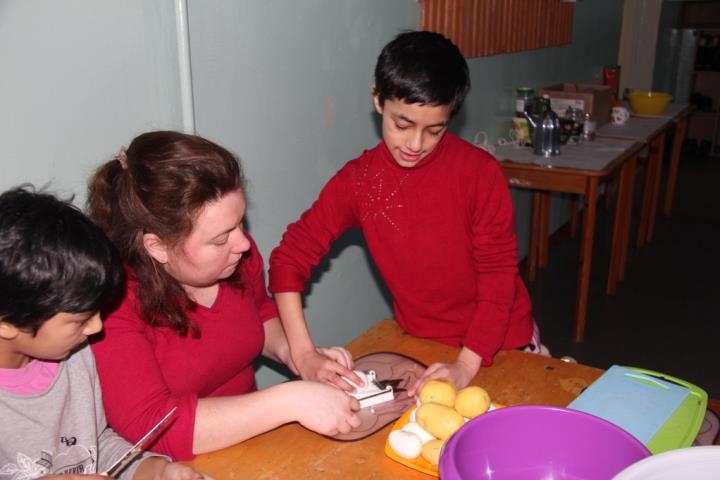 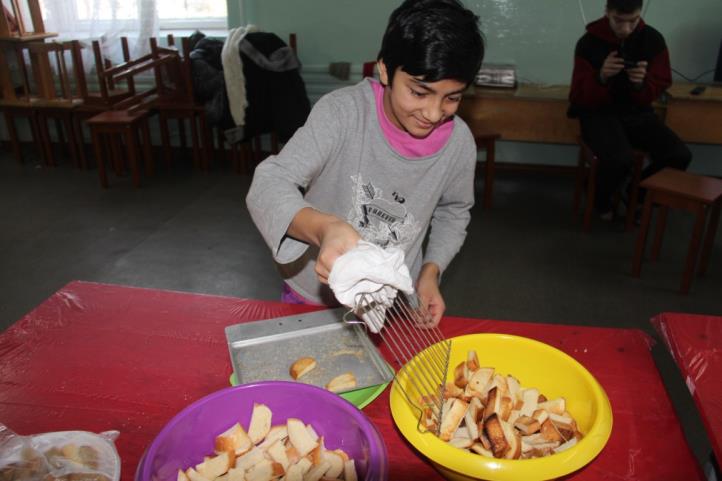 Подготовка к Рождеству
ВОСПИТАТЕЛЬНАЯ РАБОТА ПО СОЦИАЛЬНОЙ АДАПТАЦИИ с ОВЗ:
Трудовое воспитание, профориентация
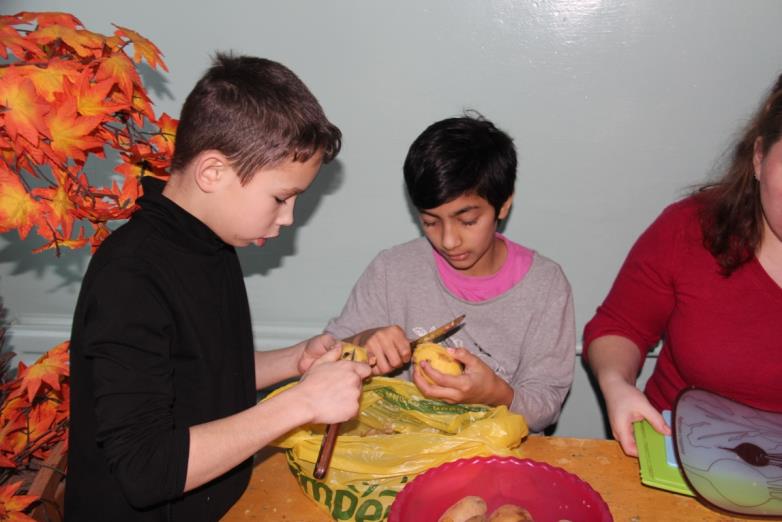 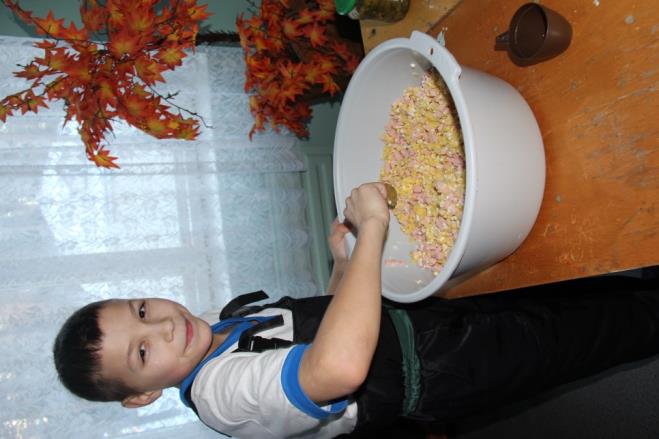 Подготовка к Рождеству
ВОСПИТАТЕЛЬНАЯ РАБОТА ПО СОЦИАЛЬНОЙ АДАПТАЦИИ с ОВЗ:
Трудовое воспитание, профориентация
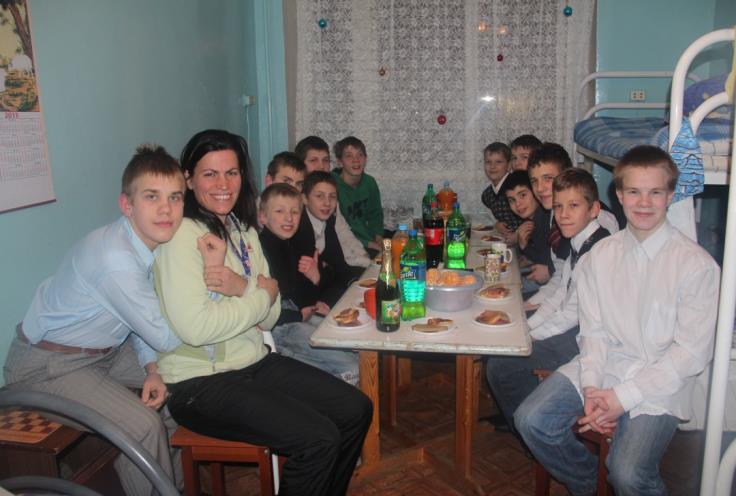 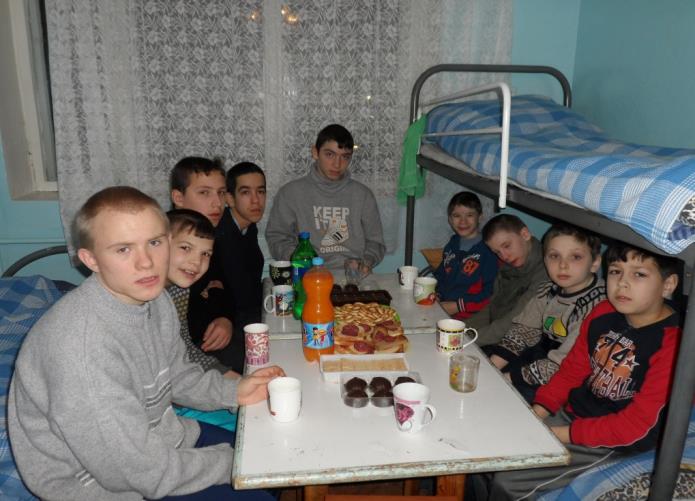 Отмечаем Рождество
ВОСПИТАТЕЛЬНАЯ РАБОТА ПО СОЦИАЛЬНОЙ АДАПТАЦИИ с ОВЗ:
Трудовое воспитание, профориентация
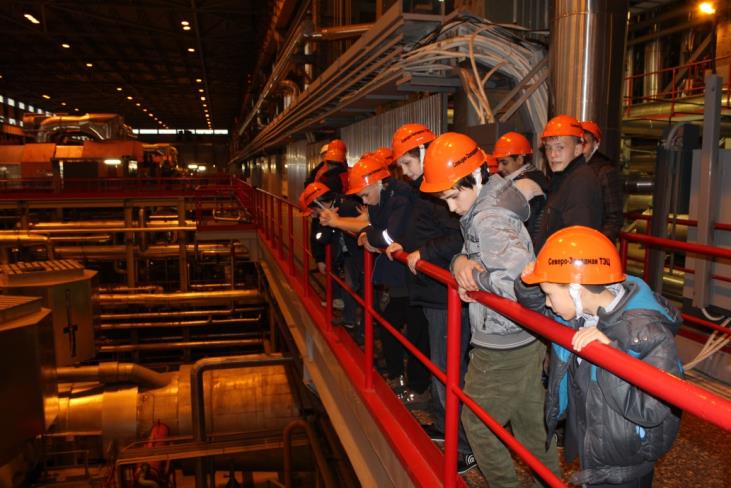 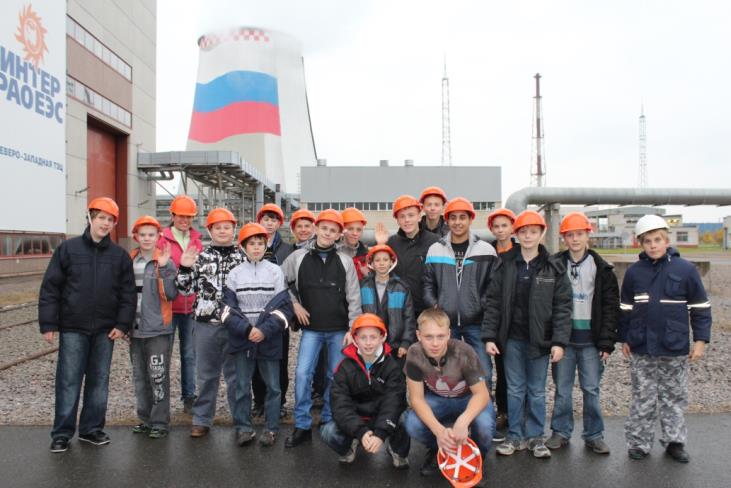 Экскурсия на Северо-Западную ТЭЦ
ВОСПИТАТЕЛЬНАЯ РАБОТА ПО СОЦИАЛЬНОЙ АДАПТАЦИИ с ОВЗ:
Трудовое воспитание, профориентация
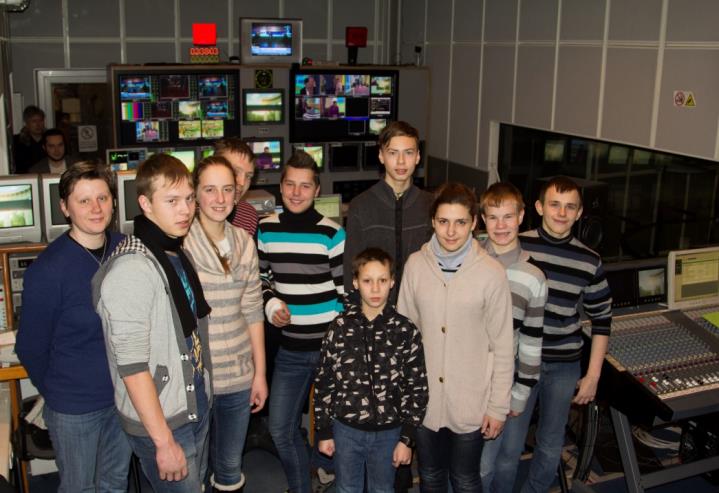 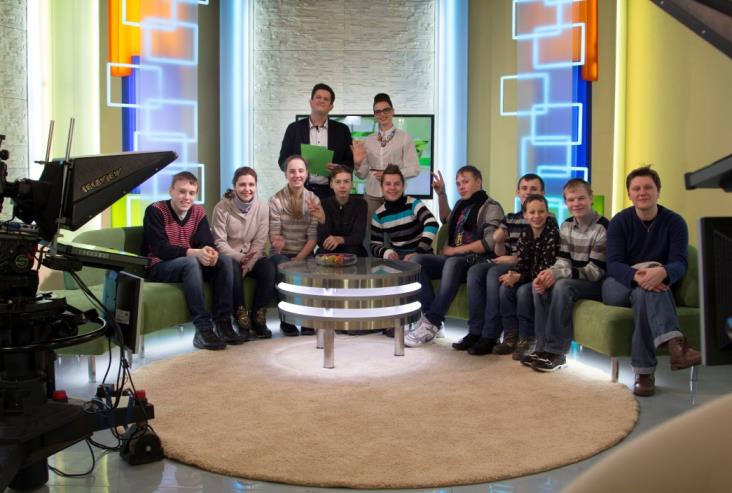 Экскурсия на телеканал «Санкт-Петербург»
ВОСПИТАТЕЛЬНАЯ РАБОТА ПО СОЦИАЛЬНОЙ АДАПТАЦИИ с ОВЗ:
Трудовое воспитание, профориентация
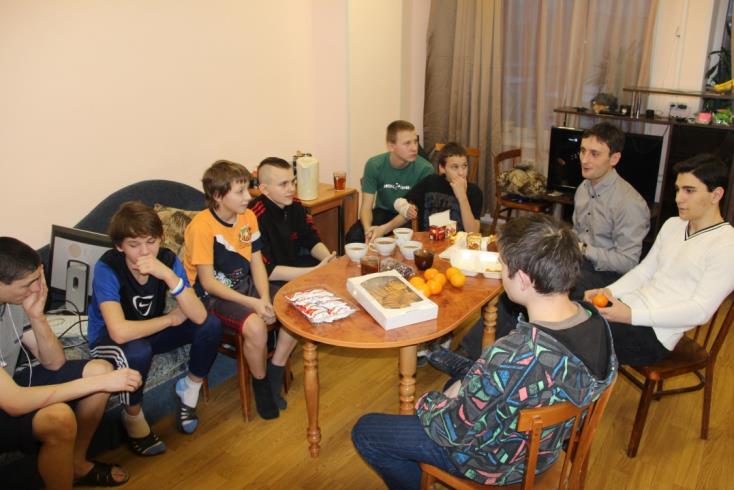 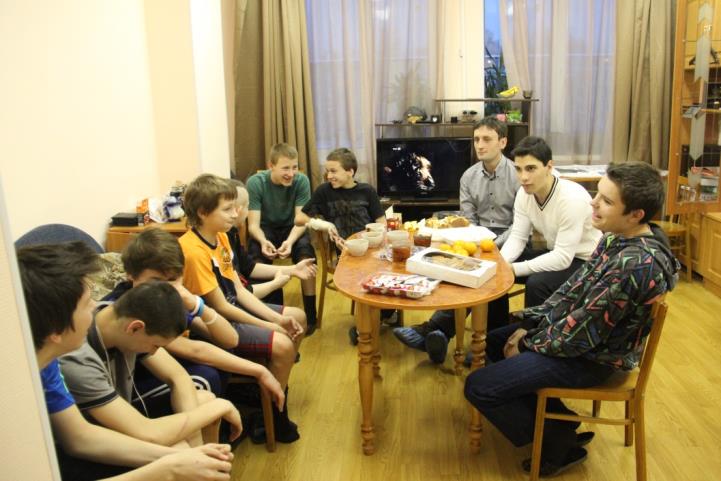 Волонтеры из Московского фонда «Доверие»
ВОСПИТАТЕЛЬНАЯ РАБОТА ПО СОЦИАЛЬНОЙ АДАПТАЦИИ с ОВЗ:
Трудовое воспитание, профориентация
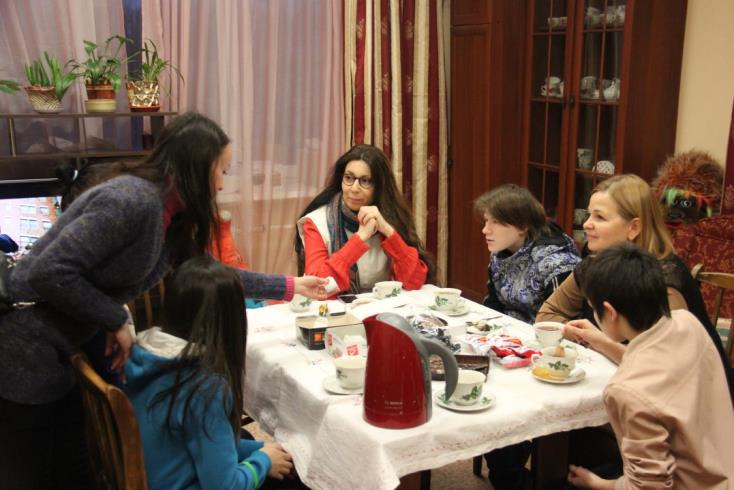 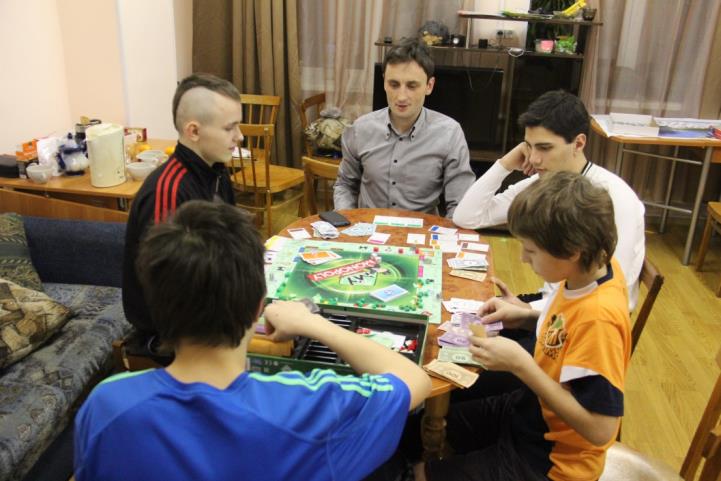 Волонтеры из Московского фонда «Доверие»